http://www.icfalconelapunta.edu.it/
BACHECA ARGOISTRUZIONI PER L’USOPER I GENITORI
AUTORI: TEAM DIGITALE
Per i genitori
Andare su portale argo famiglie 
Accedere tramite le proprie credenziali
Andare alla sezione documenti /bacheca
Optare per bacheca scuola
Seguirà la scelta dei documenti pubblicati in bacheca
Link per le famiglie
https://www.portaleargo.it/argoweb/famiglia/common/login_form2.jsp
ARGO FAMIGLIE
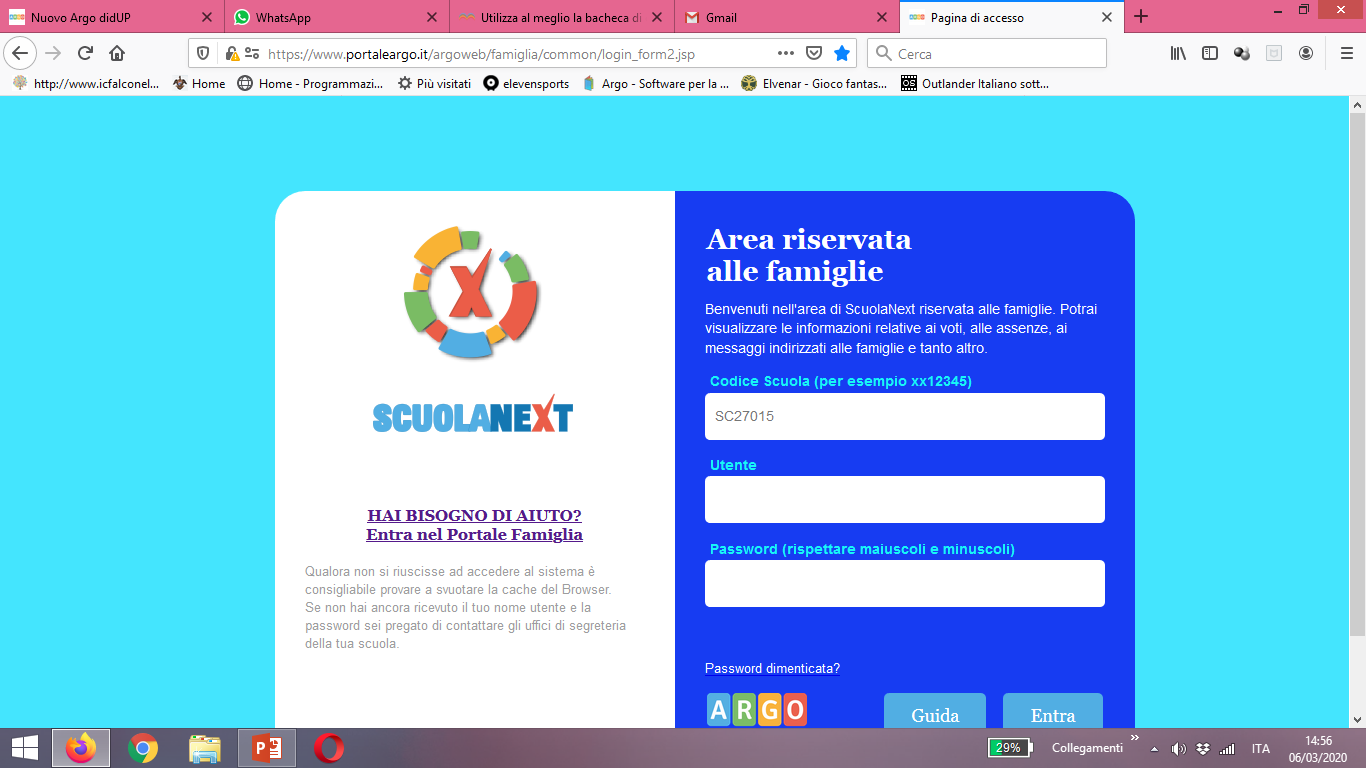 Andare in documenti/ bacheca
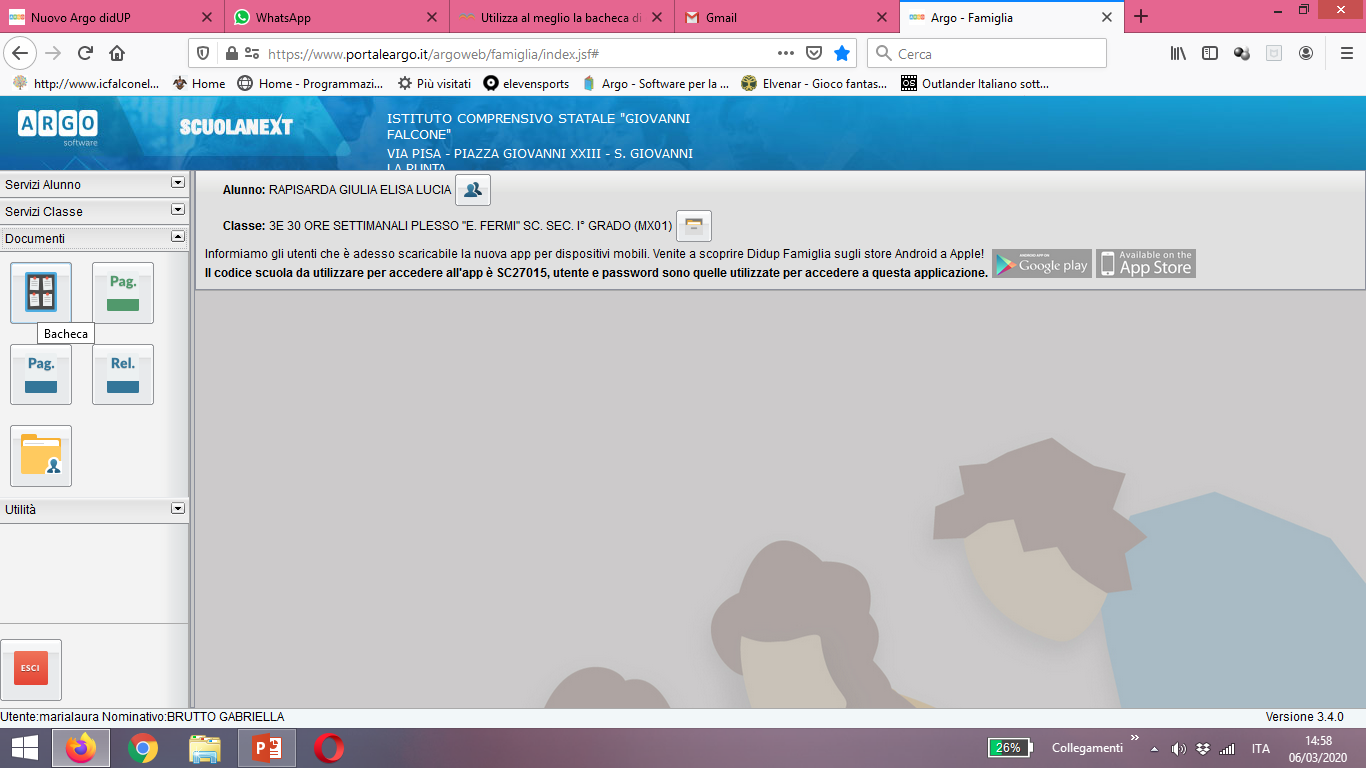 Scegliere :bacheca scuola
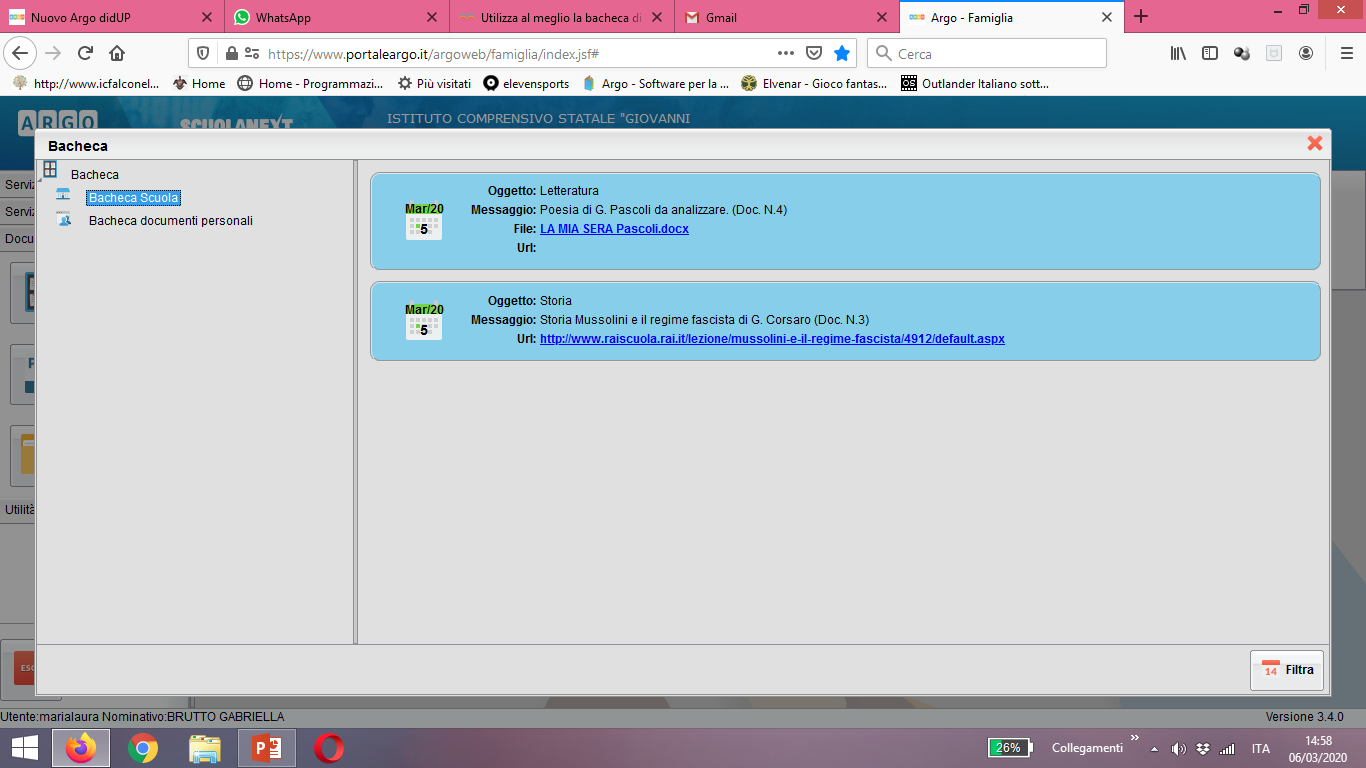